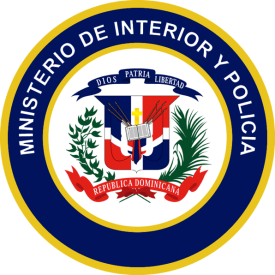 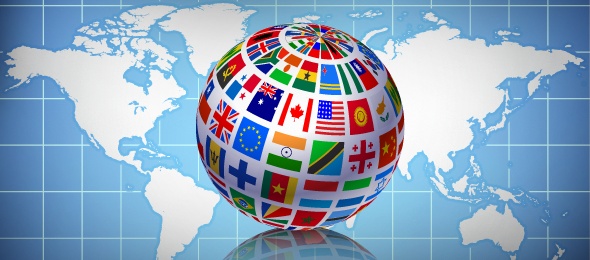 Plan Nacional de Regularización de Extranjeros
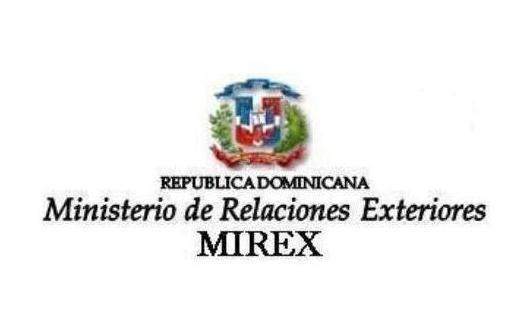 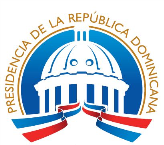 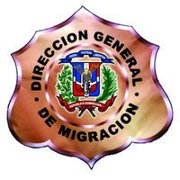 Enero 2014
OBJETIVO GENERAL
Permitir a los extranjeros, radicados en el país en situación irregular, obtener un estatus migratorio legal.
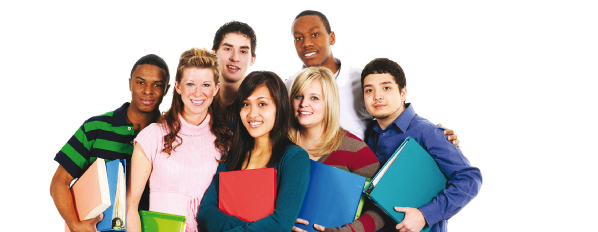 OBJETIVOS ESPECÍFICOS
Acercar a los extranjeros en situación migratoria irregular a la autoridad pública.
Identificar el tiempo de radicación en territorio dominicano. 
Otorgar al migrante un status legal.
ACTORES
Actores Asociados
Ministerio de la Presidencia
Ministerio Administrativo de la Presidencia
Ministerio de Trabajo
Ministerio de Salud Pública 
	y Asistencia Social
Junta Central Electoral
Cuerpos de Seguridad del Estado
Delegaciones diplomáticas
Cooperación Internacional 
Sociedad Civil
Actores Principales
Consejo Nacional de Migración

Ministerio de Interior y Policía

Dirección General de Migración
	
Ministerio de Relaciones Exteriores
[Speaker Notes: Ejecutor  DGM preguntar a Samir]
ALCANCE
Sujetos  a regularización:

Aquellos que hayan ingresado de manera irregular al territorio nacional.

Aquellos que hayan ingresado de manera regular y su condición irregular se origine por:

Haber excedido el tiempo por el que fue autorizado a permanecer en el territorio nacional.
Haber violentado las condiciones que dieron origen a su admisión regular.

Hijos de extranjeros en situación migratoria irregular que no figuran inscritos en el registro civil dominicano (Art. 7 Ley 169-14).
ALCANCE
Casos específicos:

Tramitación por núcleo familiar.

Extranjeros en condición de vulnerabilidad:

Envejecientes.
Niños, Niñas y Adolescentes extranjeros.
Solicitantes en tratamiento médico.
POBLACIÓN FOCAL
Total de inmigrantes: 
5.4% (524,623) del total de la población 
del país.

Países de origen de mayor incidencia:
Haití, Estados Unidos y Puerto Rico, España, Italia, China, Francia, Venezuela, Cuba, Colombia y Alemania.
DISTRIBUCION POBLACION FOCAL
DISTRIBUCION POBLACION FOCAL
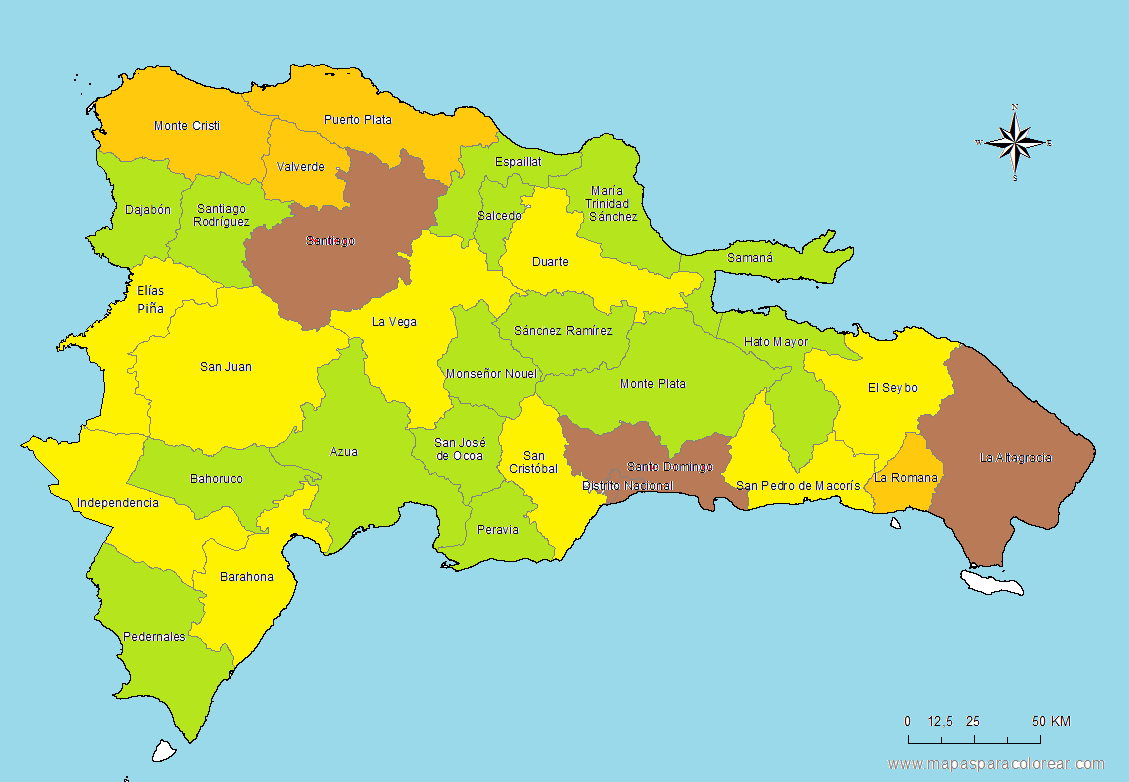 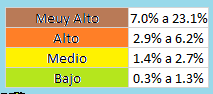 Muy Alto
Alto
Medio
Bajo
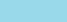 ETAPAS
ETAPA I
1 de Diciembre 2013 al 31 de Mayo 2014
Programar, presupuestar, institucionalizar y organizar los recursos, condiciones y organismos necesarios para la implementación técnica, laboral y administrativa del Plan.
Propósito
ETAPA II
1 de Junio 2014 al 31 de Mayo 2015
Acreditar la documentación migratoria, sobre la  base de un proceso de evaluación, revisión y supervisión.
Propósito
ESQUEMA GENERAL DEL PROYECTO
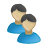 Ventanilla Única Regularización
Centros de Información y/o Promoción
Inmigrante
Centros de Recepción y Registro
Atención Personalizada y telefónica
Puntos de Orientación
Móviles
Oficinas Fijas
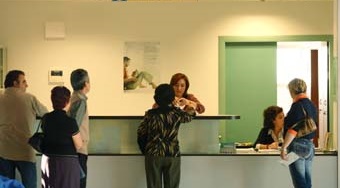 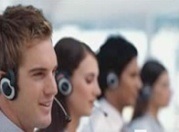 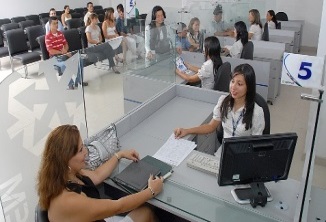 Medios electrónicos y redes sociales
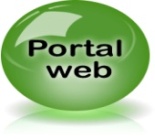 Registro Solicitudes
Promotores / Monitores
Evaluación
Aprobación
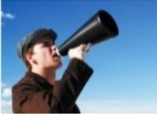 Emisión
Entrega
Gobernaciones
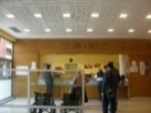 Iglesias
Renovación
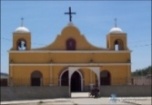 Acompañamiento Sociedad Civil
Control de Gestión y Calidad
DESAFIOS
Alta sensibilidad de los asuntos migratorios.

 Plazo de respuesta de 45 días.

Interactuar con ciudadanos de distintos niveles educativos y diferencias culturales.
ABORDAJE
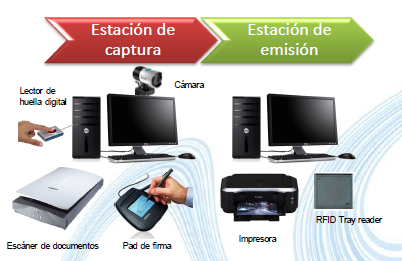 Solución automatizada :

Recibir solicitudes.
Capturar datos biométricos.
Emitir al interesado constancias de solicitud.
Procesar, decidir y comunicar las decisiones.
Emitir documentos de alta seguridad.
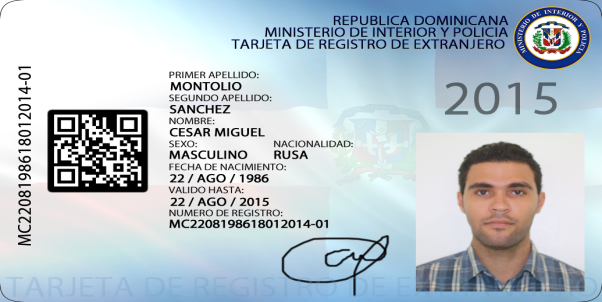 COMPONENTES
Físicos: 

Plataforma tecnológica centralizada y de alta disponibilidad

Registro de las solicitudes, informaciones y datos biométricos de los solicitantes, y su posterior consulta por las entidades autorizadas.
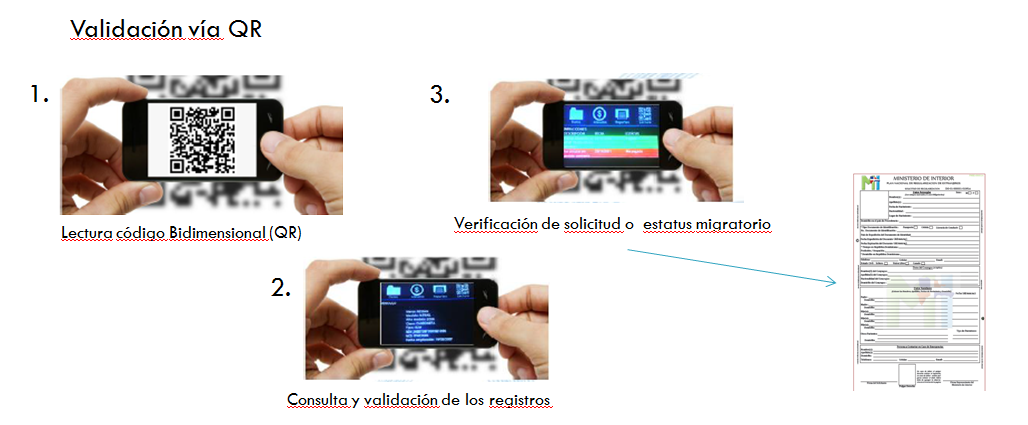 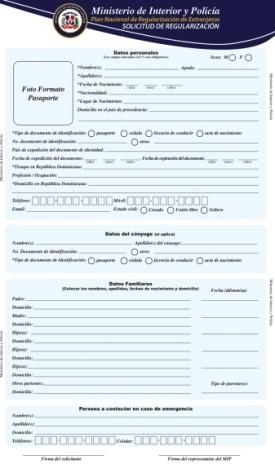 COMPONENTES
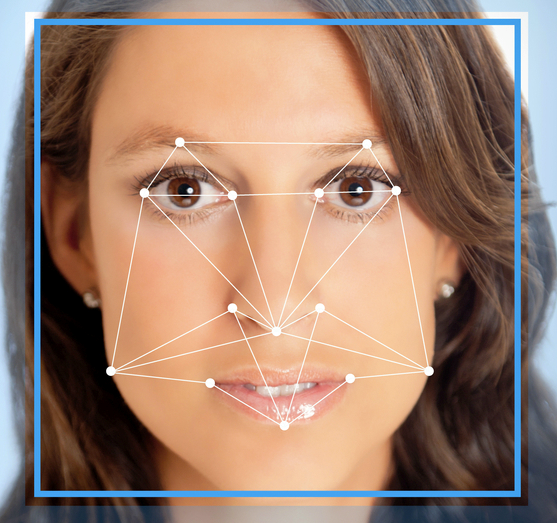 II. Lógicos: 

Sistema centralizado de base de datos.

AFIS que permite el almacenamiento y gestión de las informaciones biométricas y sociodemográficas.
COMPONENTES
III. IMPRESION: 

Sistema (ID Trust) permite la emisión de un carnet con posibilidad de autenticar a su portador:

Verificar su estatus migratorio 
comprobar la legalidad del documento.
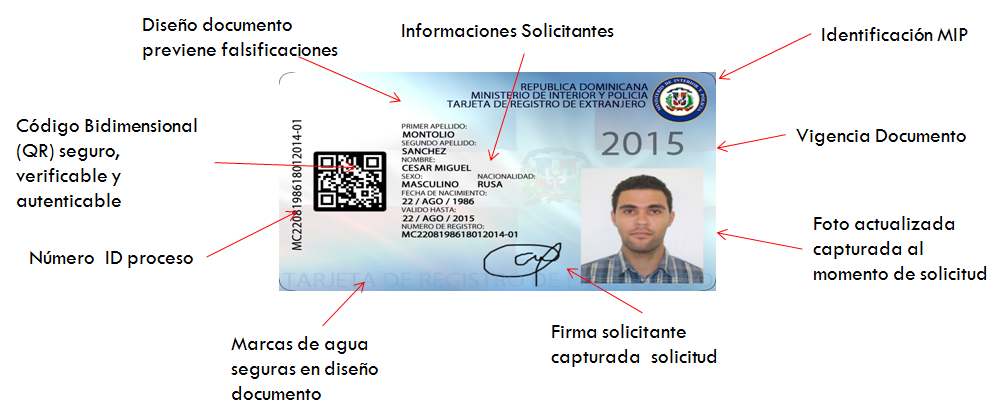 CENTROS DE ATENCION Y
REGISTRO DE EXTRANJEROS
Estructura nacional:

 35 Establecimientos.
 Sede Central ubicada en el Distrito Nacional.
 1 Establecimiento en cada Gobernación Provincial.
 3 Unidades móviles.
 Centro de llamadas gratuito marcando *788.
INSTRUCTIVOS INFORMATIVOS
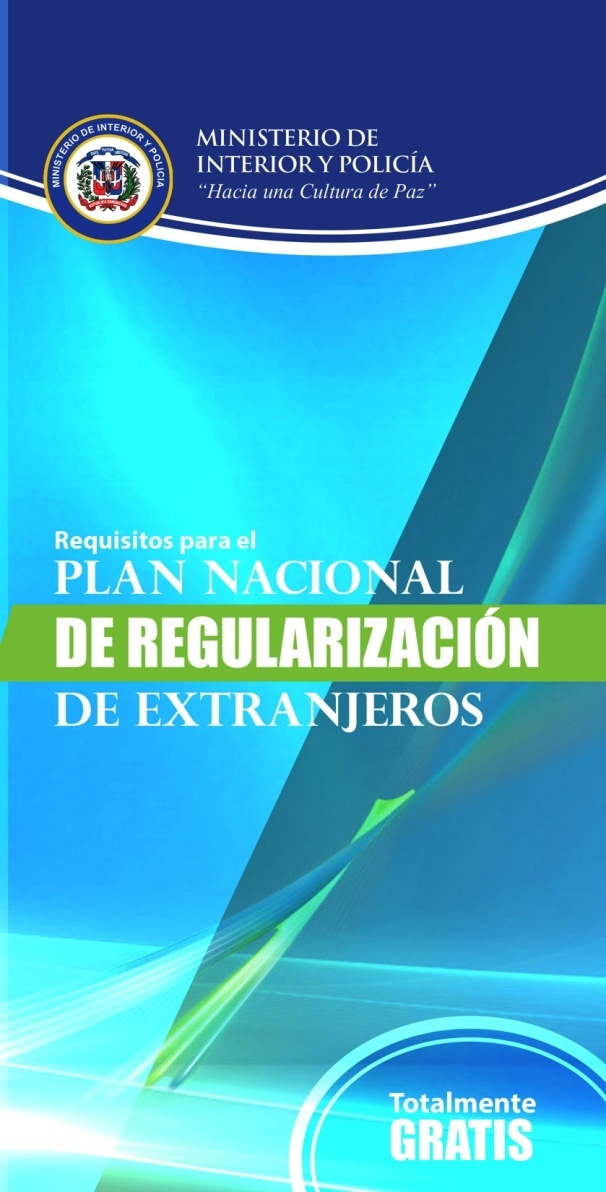 Instructivos 
(Español – Creole – Inglés)

Lista de condiciones para ingreso al Plan Nacional de Regularización de Extranjeros.
FORMULARIOS
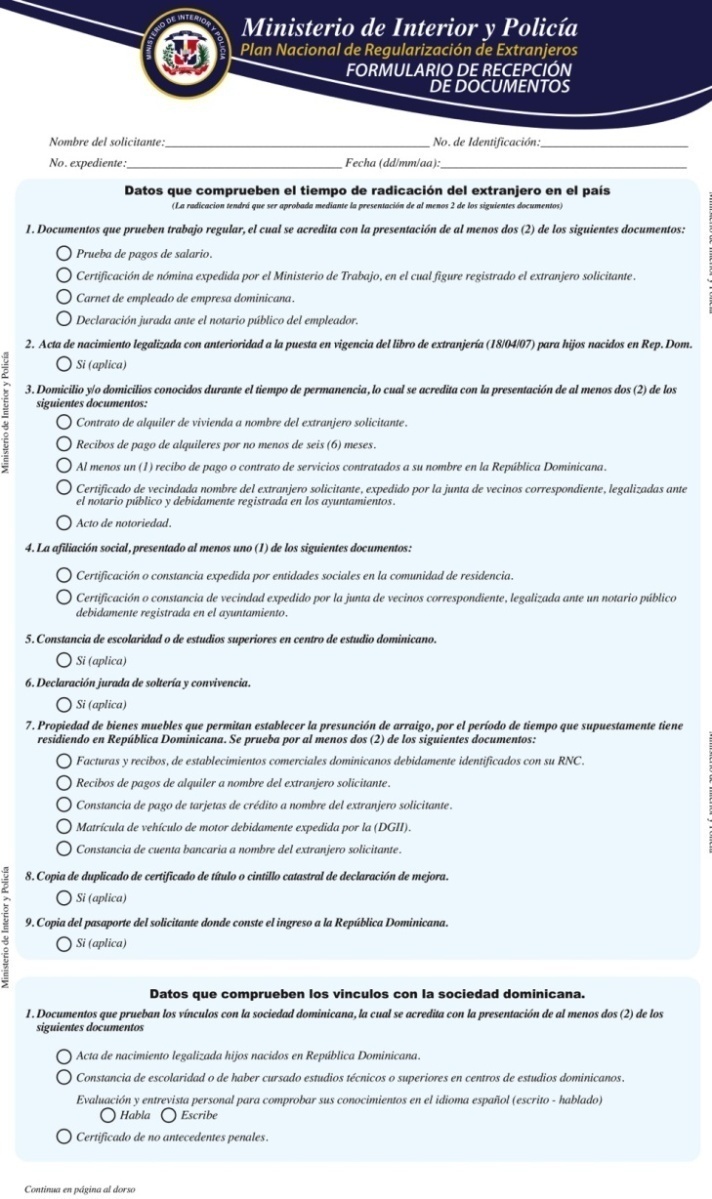 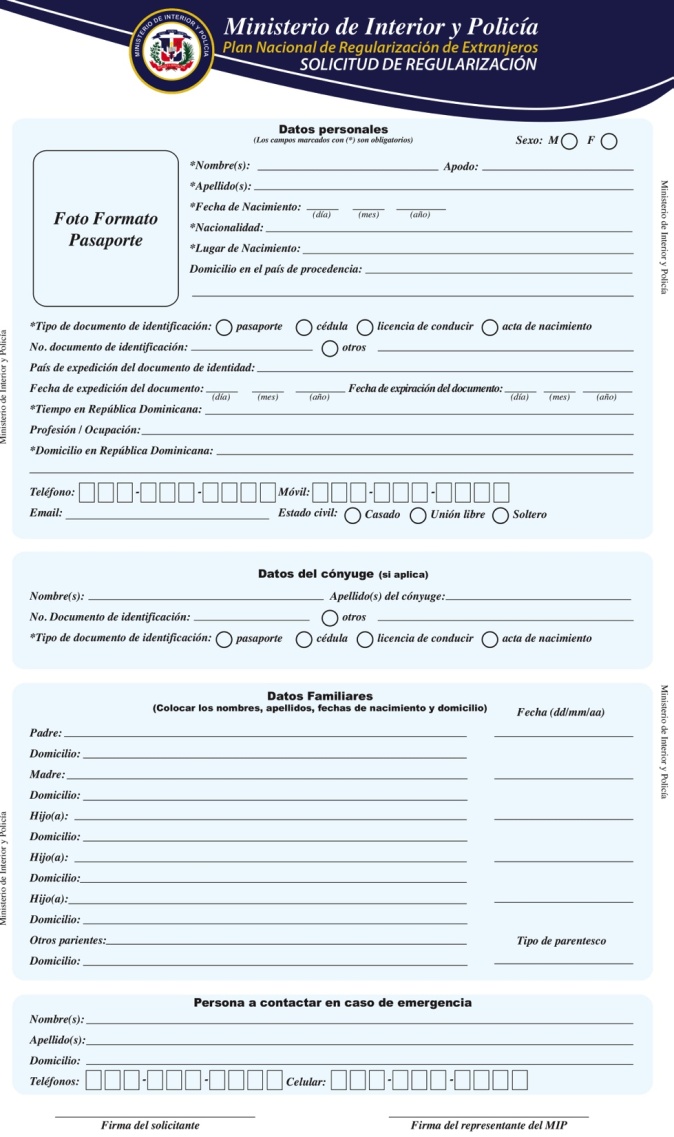 Diseño de formularios: 

Solicitud de regularización.

Recepción documentación.

Constancia del proceso.
PROCESOS
Se han diseñado el Manual de Proceso de Regularización y la Ruta que seguirán los expedientes durante el Proceso.
CAPITAL HUMANO
Manuales de perfiles.

Escala salarial.

Personal mínimo de los centros.

Personal que domine creole e inglés.
Santiago de los caballeros
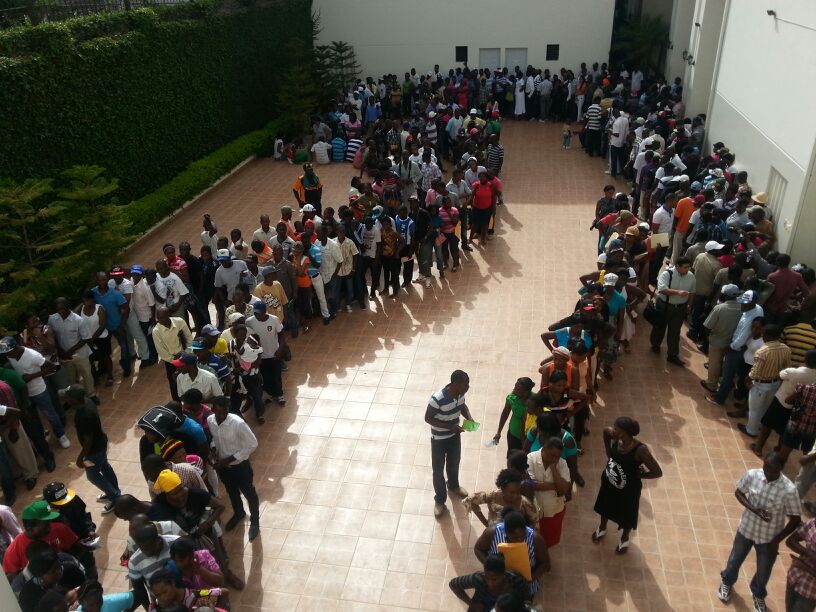 DISTRITO NACIONAL
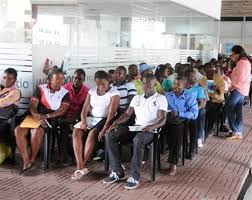 OTRAS PROVINCIAS
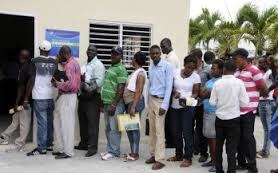 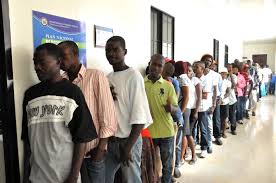 Biden felicita al presidente Medina por Plan de Regularización de Extranjeros
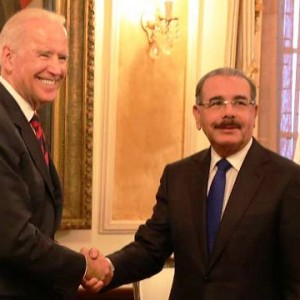 Embajador de Canadá valoró como positivo el Plan de Regulación de Extranjeros
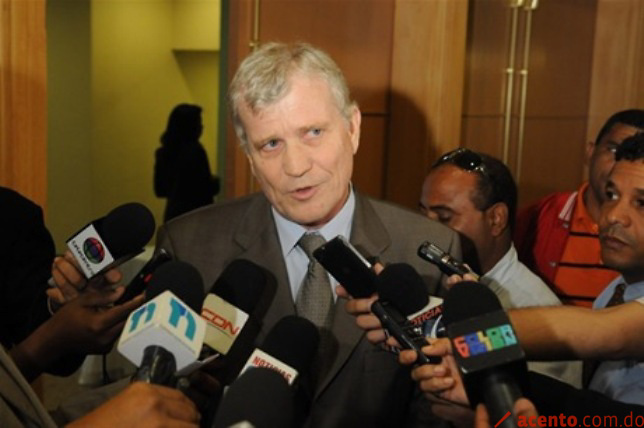 George Boissé,
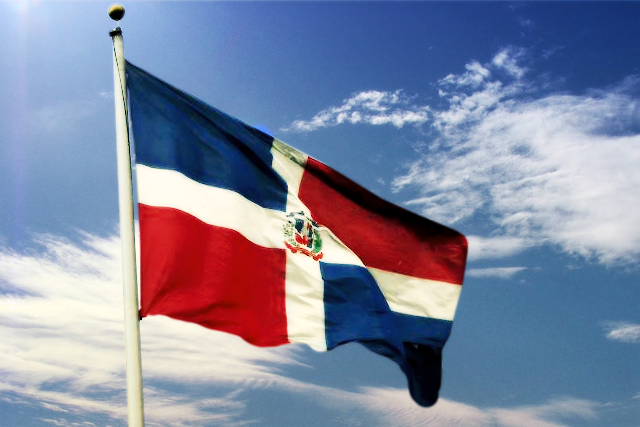 GRACIAS